Polymerase Chain Reaction
PCR
PCR
invented by Karry B. Mullis (1983, Nobel Prize 1993)	
patent sold by Cetus corp. to La Roche for $300 million
depends on thermo-resistant DNA polymerase (e.g. Taq polymerase) and a thermal cycler
Heat-stable DNA polymerase
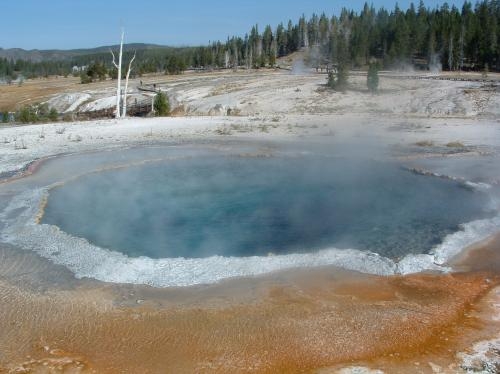 Taq DNA polymerase was isolated from the bacterium Thermus aquaticus.

Taq polymerase is stable at the high temperatures (~95oC) used for denaturing DNA.
Hot springs at Yellowstone 
National Park, Wyoming.
DNA polymerase requirements
template
primer
nucleotides
regulated pH, salt concentration, cofactors
Steps in DNA replication
template denatured

primers anneal

new strand elongation
Steps in a PCR cycle
1) template denatured: 
	94 C, 30 sec 
2) primers anneal
	45-72 C, depending on primer sequence
	30 sec – 1 min	
3) new strand elongation
	72 C depending on the type of polymerase
	1 min for 1000 nucleotides of amplified sequence
Number of specific DNA molecule copies grows exponentially with each PCR cycle. Usually run 20-40 cycles to get enough DNA for most applications (If you start with 2 molecules, after 30 cycles you will have more than a billion)
PCR Process
25-30 cycles

2 minute cycles

DNA thermal cycler
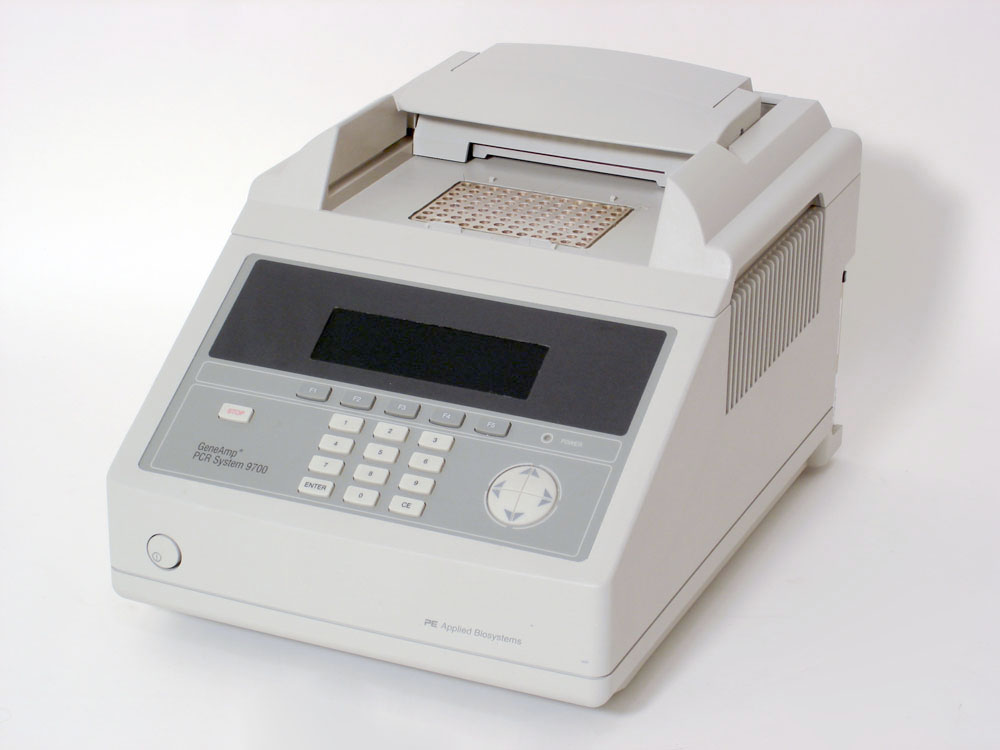 [Speaker Notes: -For most cases the PCR process will undergo about 25-30 cycles which will produce about 1 million copies of DNA that a scientist can perform other tests on.  
-Since each cycle is about 2 minutes long, it takes about an hour to reproduce 1 million copies of DNA.  
-The whole process of PCR takes place in a DNA thermal cycler which is pictured here.]
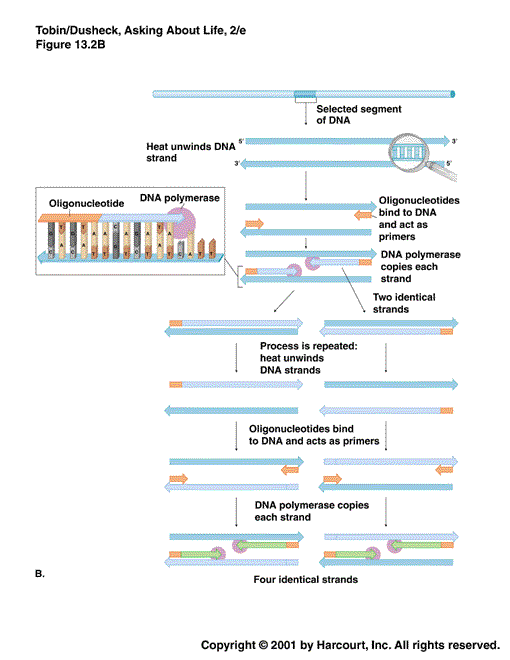 Template denatured
Annealing primers
New strand elongation
Uses for PCR
Research
Gene cloning

Real-time PCR

DNA sequencing
Clinical
DNA fingerprinting 
Crime scene analysis
Paternity testing
Archeological finds

Genetically inherited diseases
The PCR can be used as an alternative tohybridization for the screening of genomicand cDNA libraries
There are also several applications where the use of degenerate primers is favorable. A degenerate primer is a mixture of primers, all of similar sequence but with variations at one or more positions.
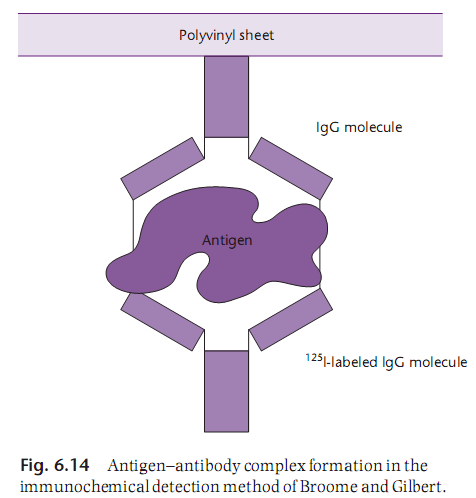 Immunological screening uses speciﬁc antibodies to detect expressed gene products
Southwestern and northwestern screening  are used to detect clones encoding nucleic acid binding proteins
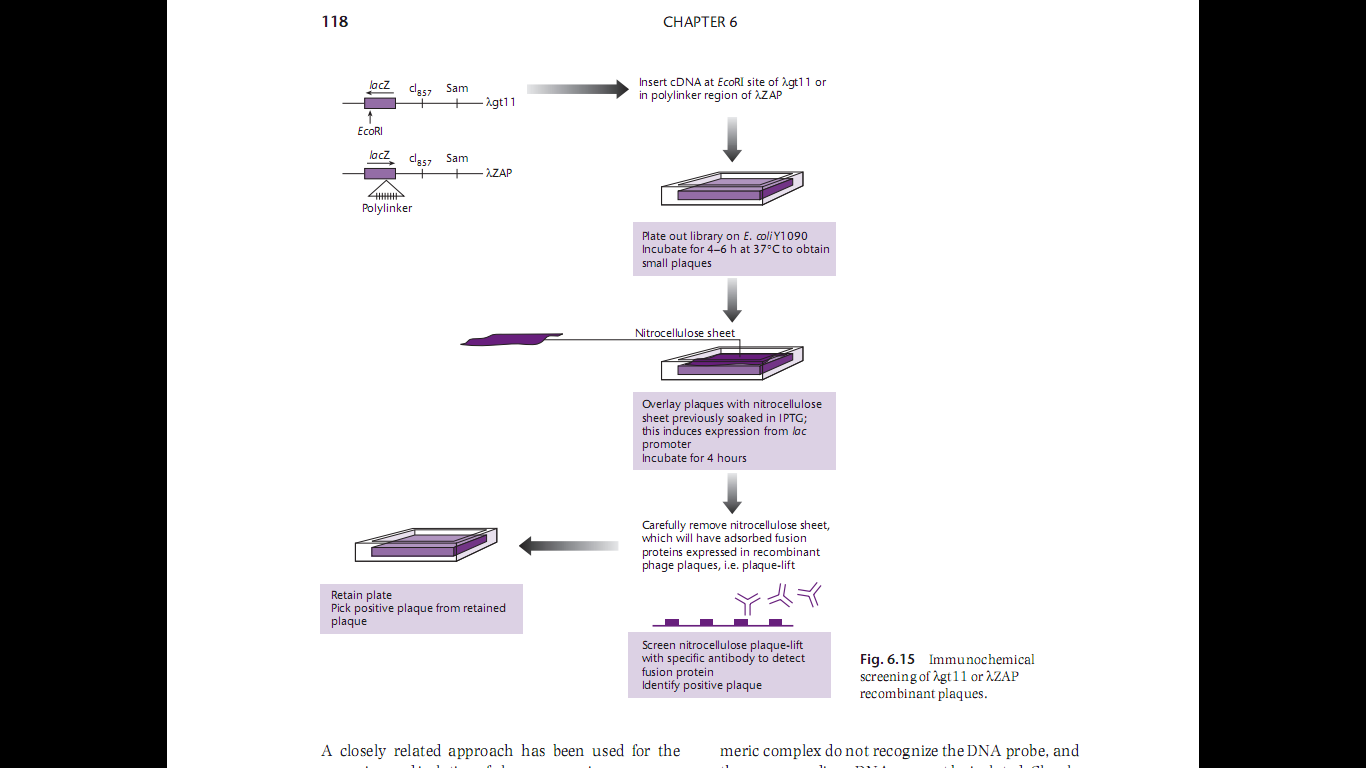 Functional cloning exploits the biochemical or physiological activity of the gene product
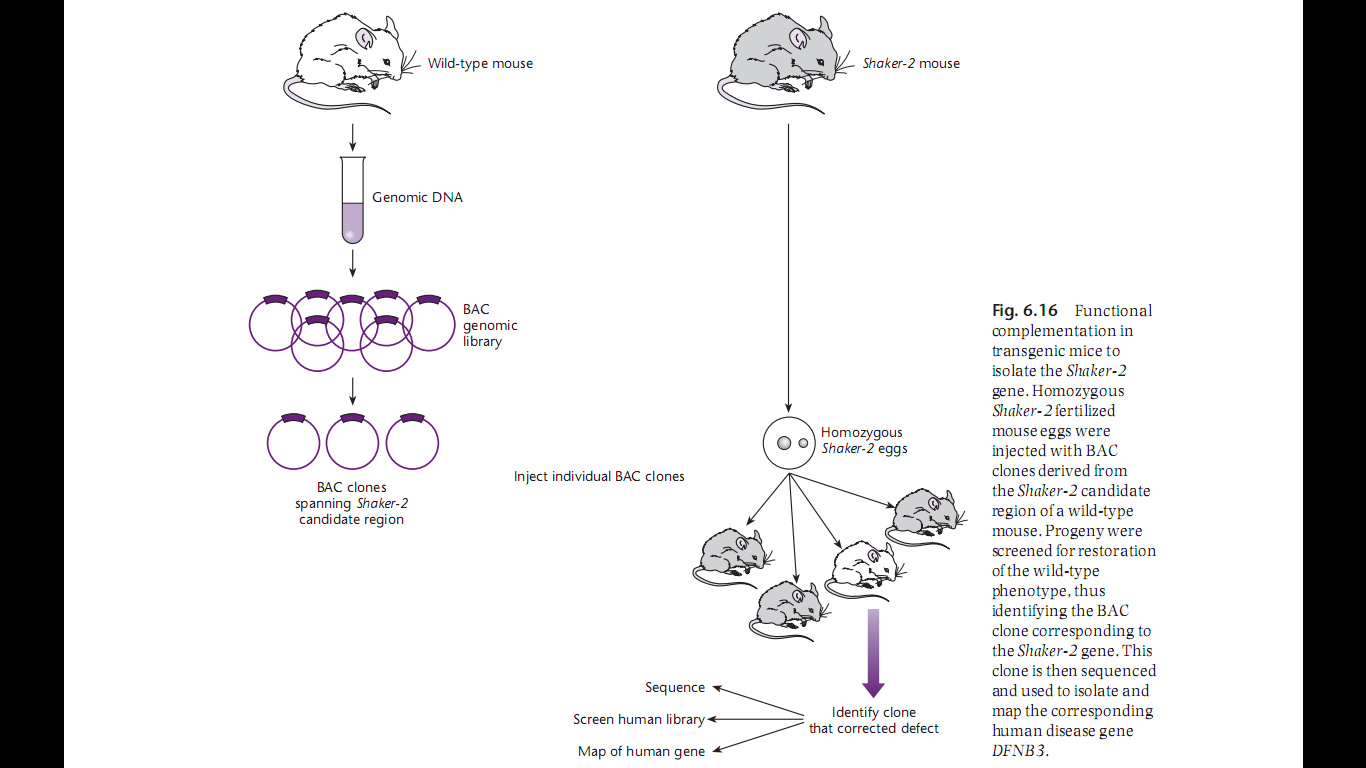